শিক্ষক পরিচিতি
সাদিয়া আফরিন
দৌলতপুর বহুমূথী উচ্চ বিদ্যালয়
সহকারী শিক্ষিকা
বেলকুচি,সিরাজগঞ্জ ।
01726502038
safrinmedha@gmai.com
পাঠ পরিচিতি
শ্রেণী : 8ম
বিষয়: ICT 
বিশেষ পাঠ   :নেটওয়ার্ক ও টপোলজি 
মোট শিক্ষার্থী: ৬০ জন
উপস্থিত: ৫২ জন
তাং : ২২/১১/২০১9ইং
শিখন ফল
এই পাঠ শেষে শিক্ষার্থীরা ---
১। নেটওয়ার্ক এর প্রকারভেদ শিখতে পারবে।
২। নেটওয়ার্ক এর বিভিন্ন টপোলজী চিহ্নিত করতে পারবে।
পাঠ শিরনাম বের করা
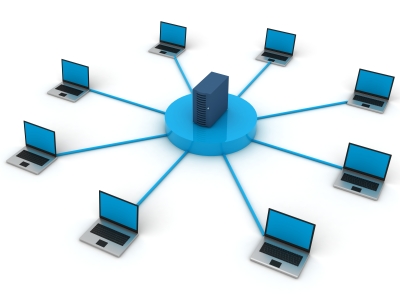 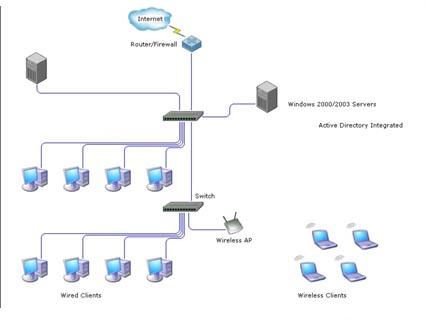 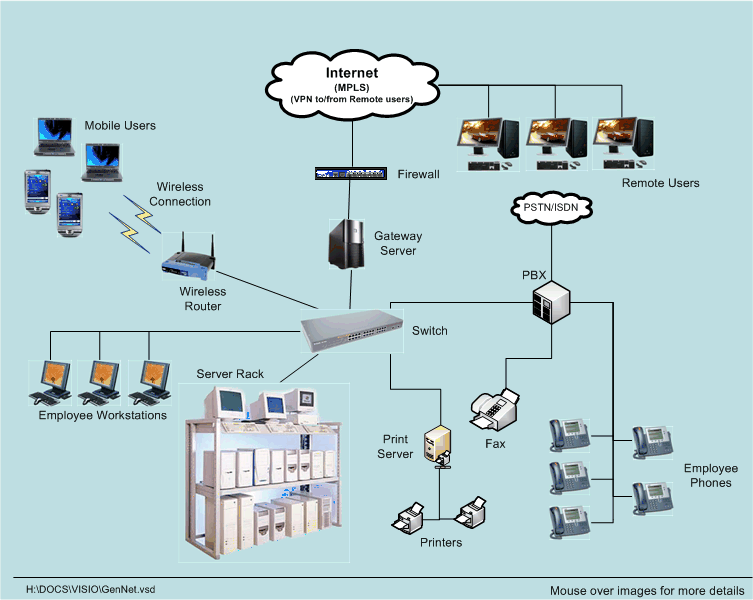 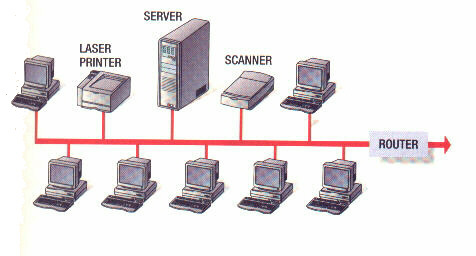 বাস টপোলজী
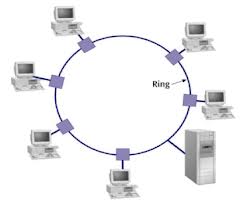 রিং টপোলজী
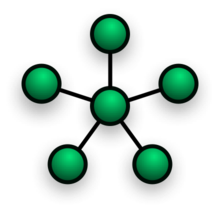 স্টার টপোলজী
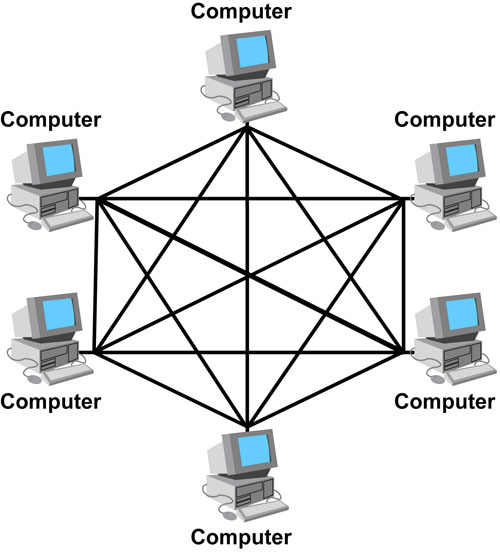 পরস্পর সংযুক্ত টপোলজী
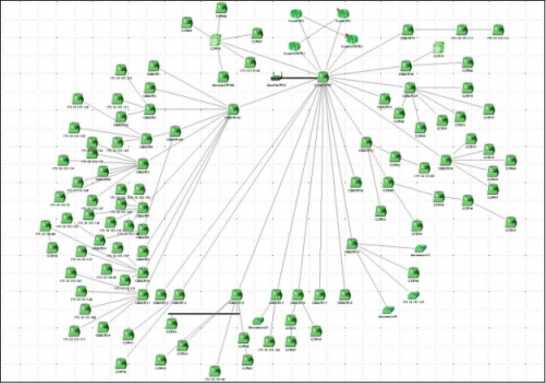 ত্তয়াইড এরিয়া নেটত্তয়ার্ক WAN
দলীয় কাজ
নিম্ন লিখিত টোপলজী  দুটির বৈশিষ্ঠ গুলি  লিখ।
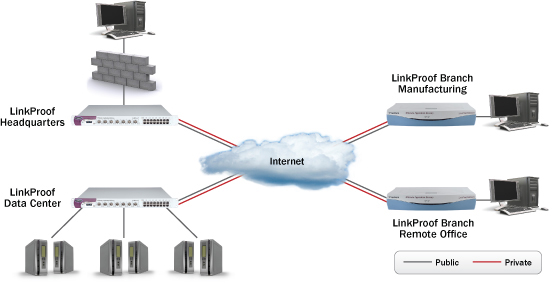 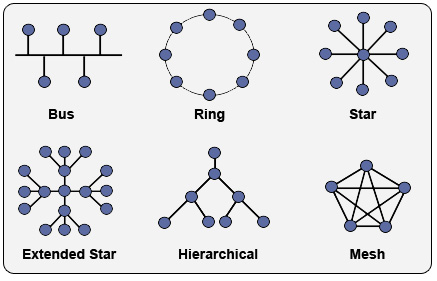 মূল্যায়ন -
১ নেটত্তয়ার্ক কত প্রকার  ও কি কি ?
২। LAN  এবং WAN এর পূর্নরুপ কি   ?
৩। WAN এর সুবিধা কি  ?
বাড়ির কাজ -
কম্পিউটার নেটওয়ার্ক এর প্রকারভেদ ও এর সুবিধা গুলি লিখ।
ধন্যবাদ